Figure S2 Pulsed-Field Gel Electrophoresis (PFGE) Comparing Patient Isolates and Environmental Samples From Three Outpatient Hemodialysis Facilities.
a PFGE comparing Serratia marcescens patient isolates and 
environmental samples from three outpatient hemodialysis facilities.
Percent similarity			                                                   Description                                Relatedness
100
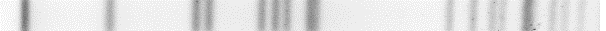 C3
Cluster A, indistinguishable
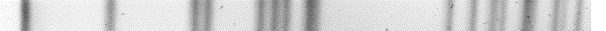 C4
96.8
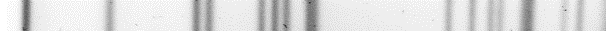 Cluster A, closely related
C5
67.4
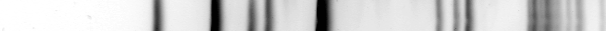 Unrelated
57.3
A4
Unrelated
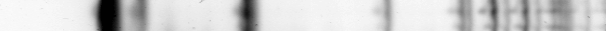 A3
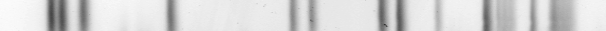 B4
93.8
Patient
Wall Box
51.7
Cluster B, closely related
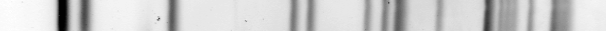 B2
90.3
Cluster C, closely related
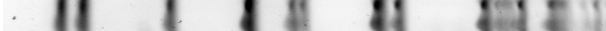 B1
86.6
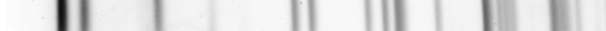 B5
90.3
62.0
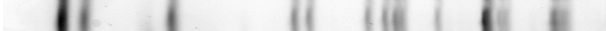 B3
Cluster A: Indistinguishable patient and wall box isolates and a third wall box isolate that is closely related, Facility C
Cluster B: 1 closely related cluster of patient isolates, Facility B (2 patients with 1 band difference and a 3rd closely related patient with 3 band differences)
Cluster C: 1 closely related cluster of patient isolates, Facility B (2 patients with 3 band differences)
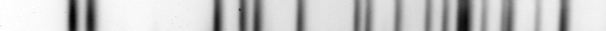 Unrelated
A1
100
60
80
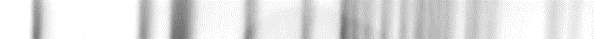 Facility A tap water
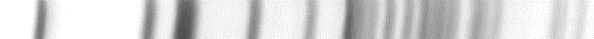 Facility B tap water sink A
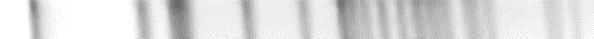 Facility B tap water sink B
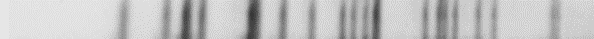 Facility A Patient A
60.7
97.0
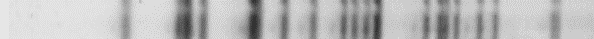 Facility A Patient B
92.5
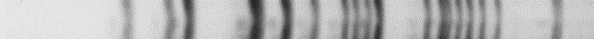 Facility A Patient C
69.2
52.0
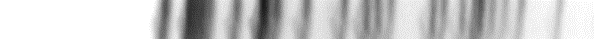 Facility B Wall box
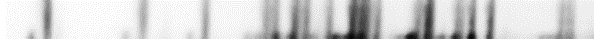 Facility B Patient A
b PFGE comparing Pseudomonas aeruginosa patient isolates and 
environmental samples from three outpatient hemodialysis facilities.
percent similarity			                           description                                                          relatedness
Cluster A
Indistinguishable
Cluster B
Closely Related
Unrelated
Unrelated
Patient
Environment
Cluster A: 1 indistinguishable cluster of tap water samples, Facilities A and B
Cluster B: 1 closely related cluster of patient isolates, Facility A (3 patients with 2 band differences)